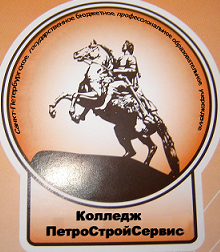 Санкт-Петербургское государственное бюджетное  профессиональное образовательное учреждение «Колледж «ПетроСтройСервис»
Колледж  ведет подготовку специалистов строительного профиля, в том числе из числа взрослого населения и принимает участие в конкурсах на право подготовки, переподготовки и повышения квалификаций из числа безработного населения Санкт-Петербурга
С 2005 года образовательное учреждение является ресурсным центром по подготовке специалистов строительного профиля. Имеет инновационный учебно-производственный комплекс, в котором осуществляется непрерывная профессиональная подготовка рабочих строительного профиля.
С 2011 года коллектив колледжа  принимал активное участие в работе международного финско-российского проекта «ВАЛО: вклад в развитие современной  системы квалификаций, 2011-2014»
Северо-западное агентство международных программ
Итоги  проекта:
Разработана модель оценки и признания квалификаций, полученных как в результате обучения, так и в других условиях.
Итоги  проекта:
Поддержка процессов модернизации системы квалификаций и развитие непрерывного профессионального образования в России в соответствии с последними европейскими тенденциями в системе профессионального образования и подготовки кадров.
Рабочая группа Финско-российского проекта «ВАЛО»
Рабочая группа РРР
С 2014 года в колледже функционирует структурное подразделение «Учебный центр профессиональных квалификаций в строительной отрасли» в целях осуществления образовательной деятельности и оказания услуг по договорам за счет средств физических и юридических лиц.
СПб ГБ ПОУ «Колледж «ПетроСтройСервис»о подготовке рабочих профессий для строительного комплекса Санкт-Петербурга
Строительство и эксплуатация зданий и сооружений 
техник-строитель
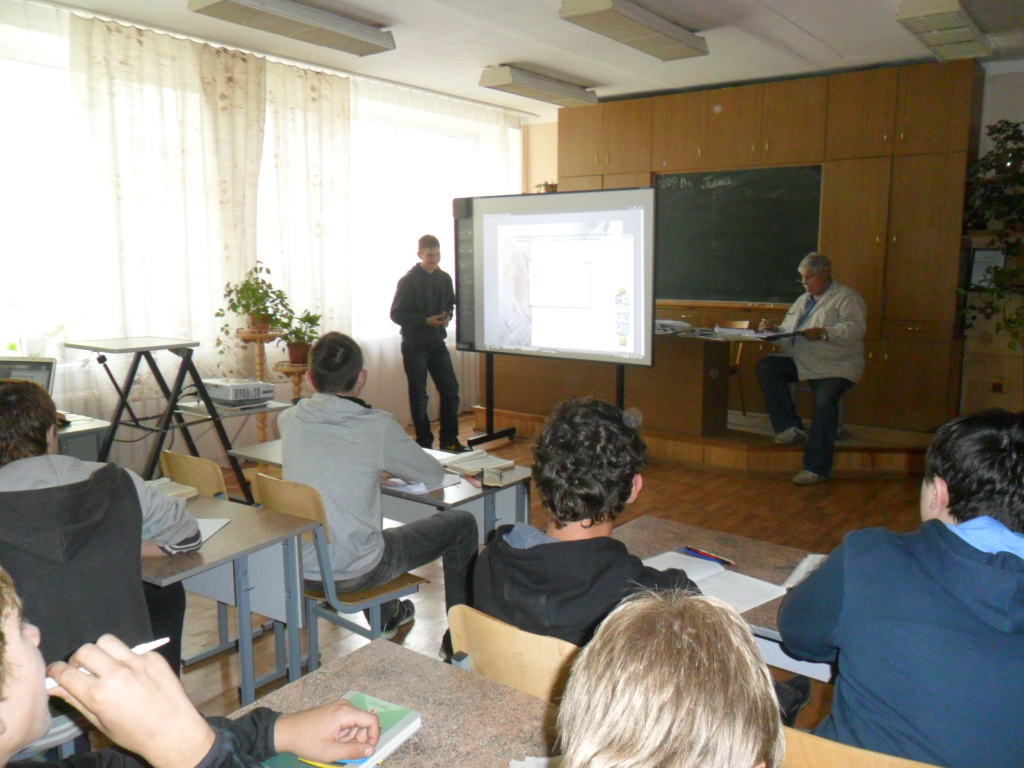 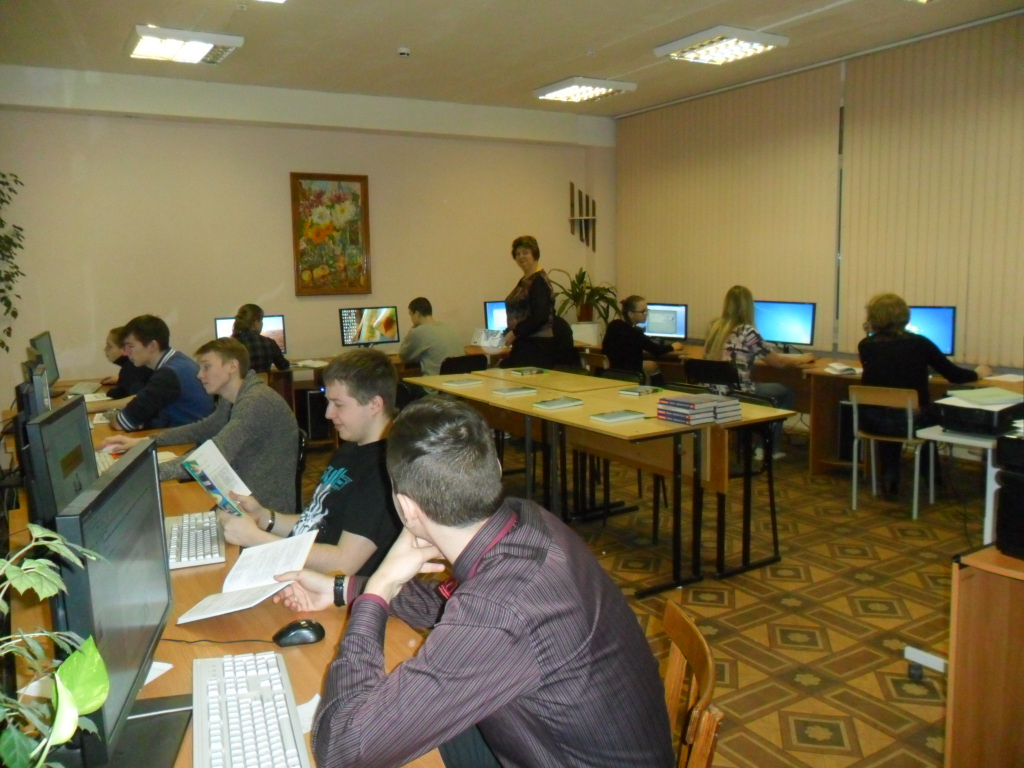 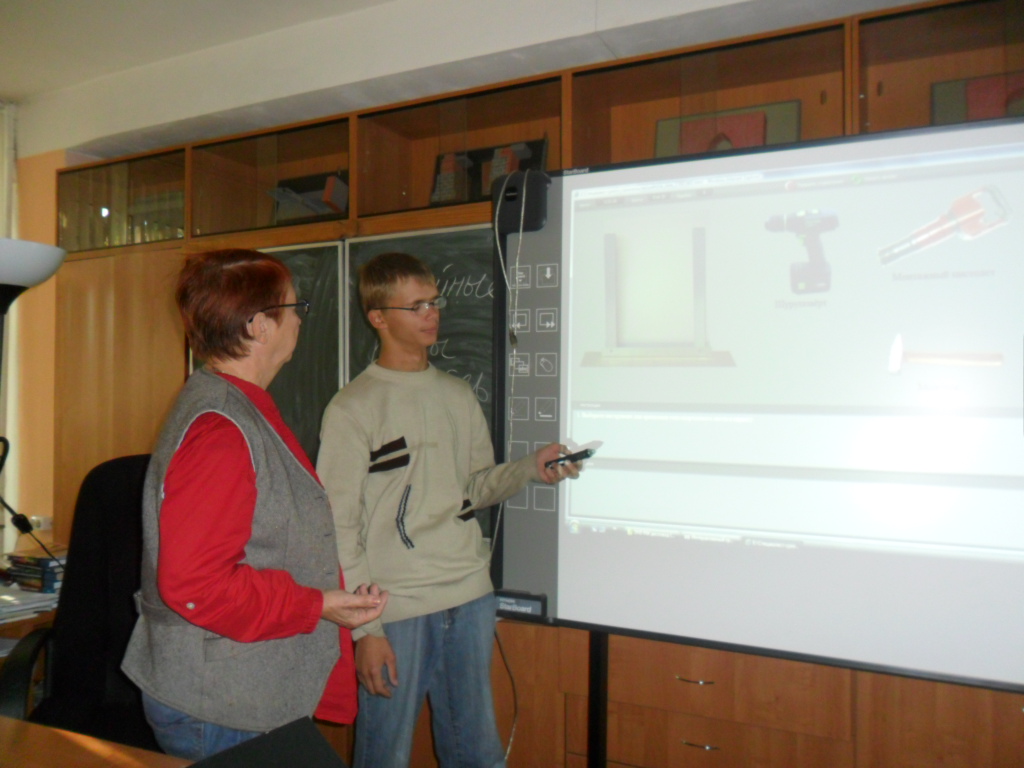 Мастер отделочных строительных работ
Маляр строительный
Мастер отделочных строительных работ
Облицовщик-плиточник
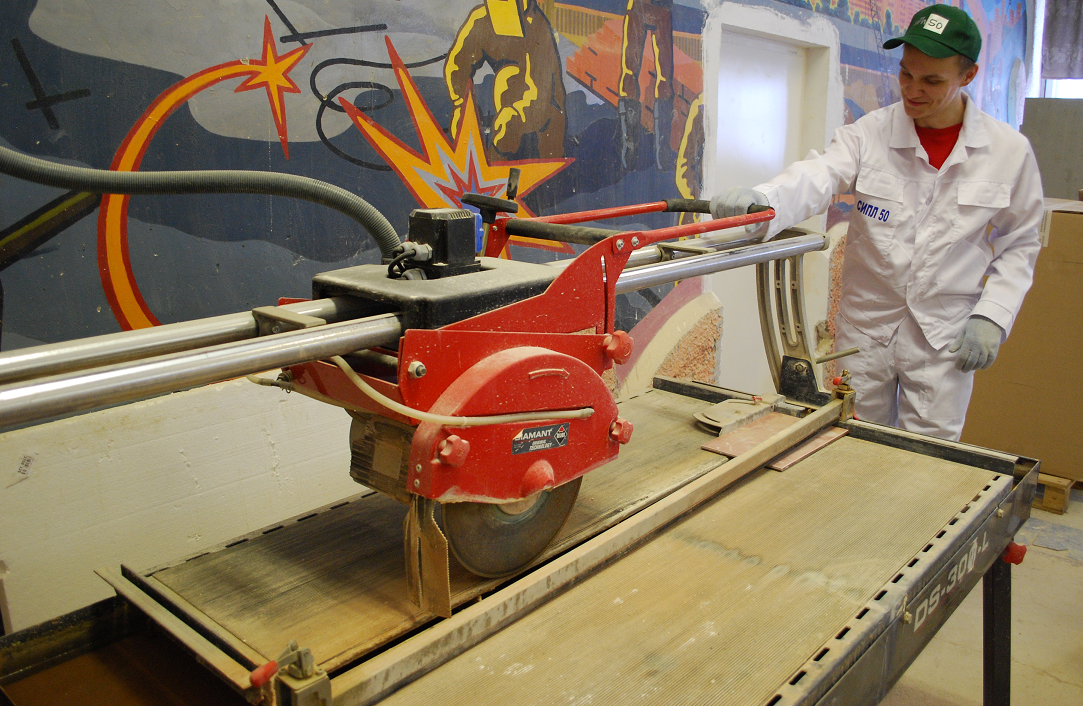 Станок по резке камня, стекла и плитки

Производитель - Германия
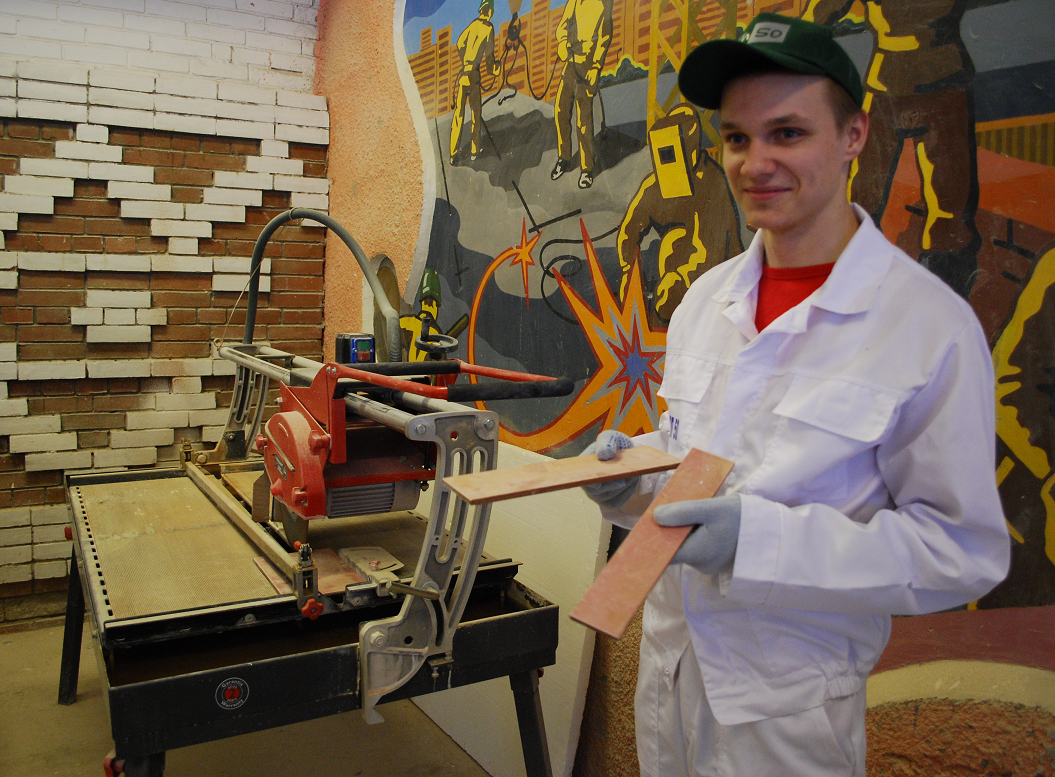 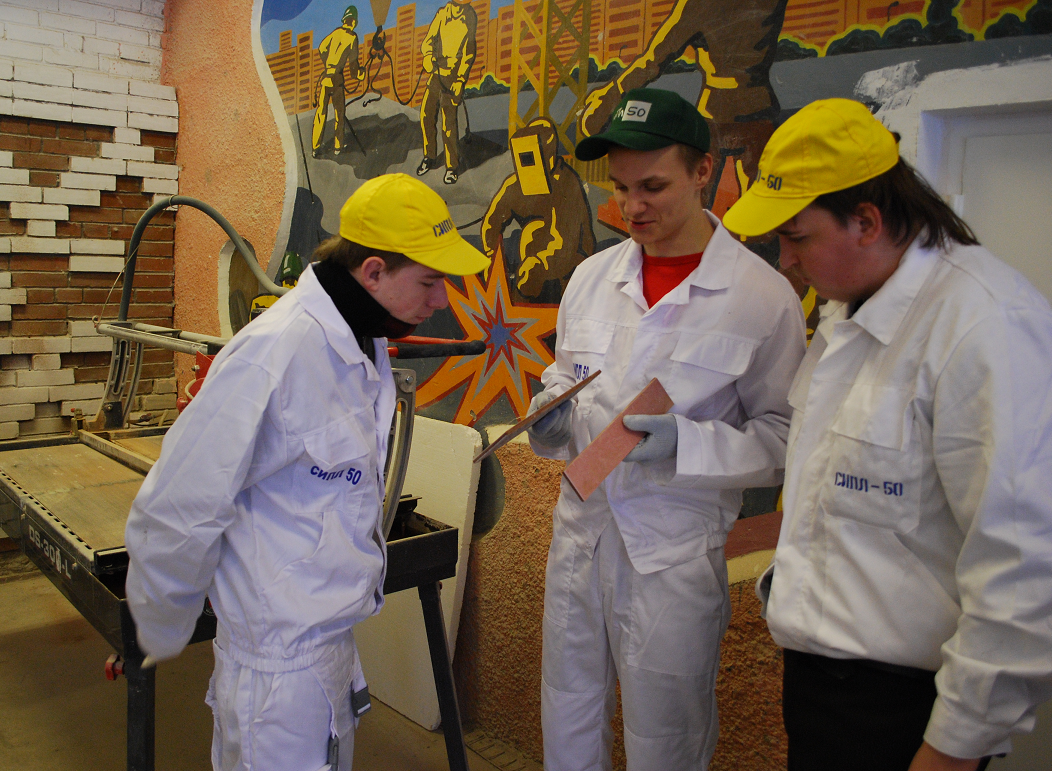 Мастер отделочных строительных работ
Штукатур
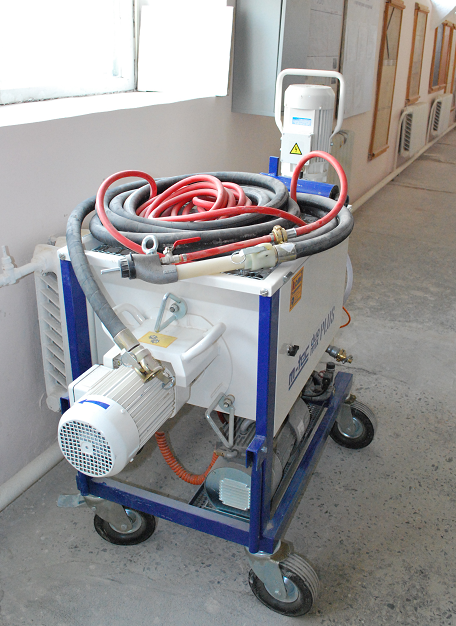 Штукатурная станция 
   m — tec duo Plus
  Производитель - Германия

Назначение - оштукатуривание
поверхностей   с автоматическим 
нанесением смеси
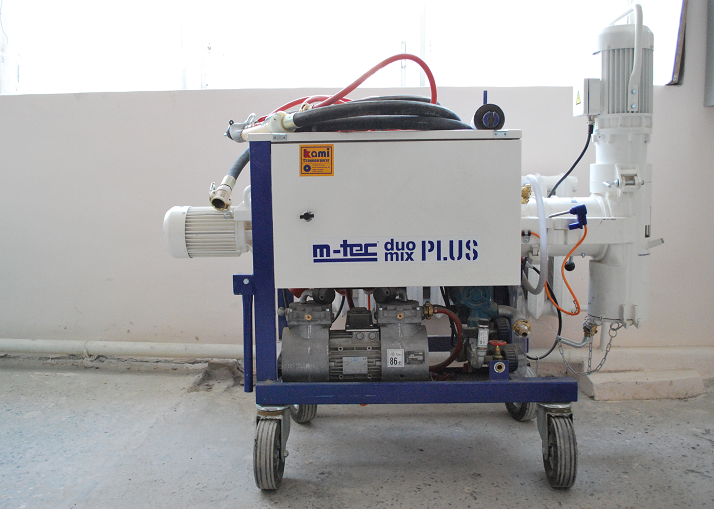 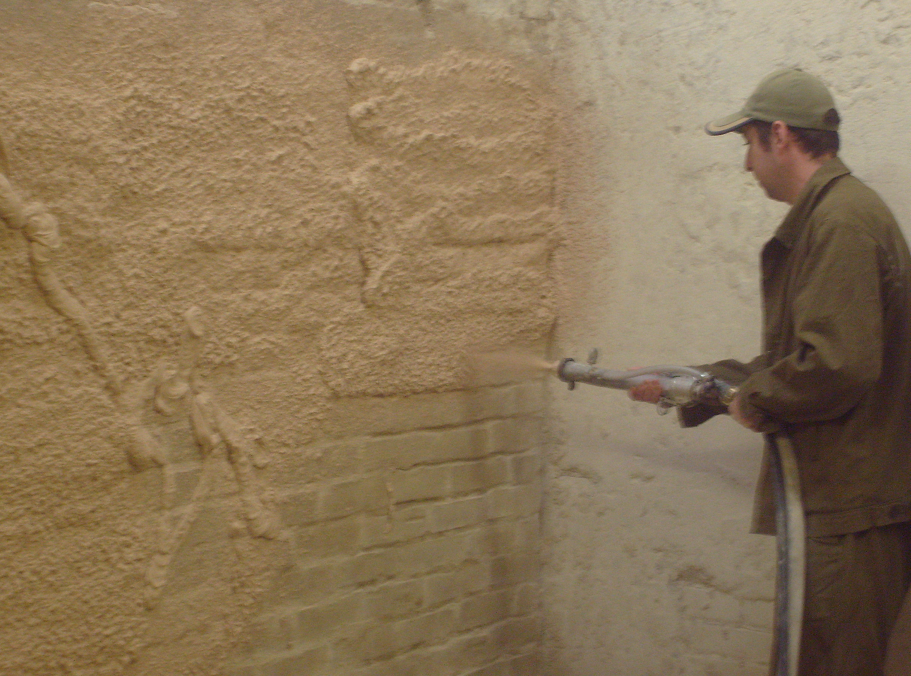 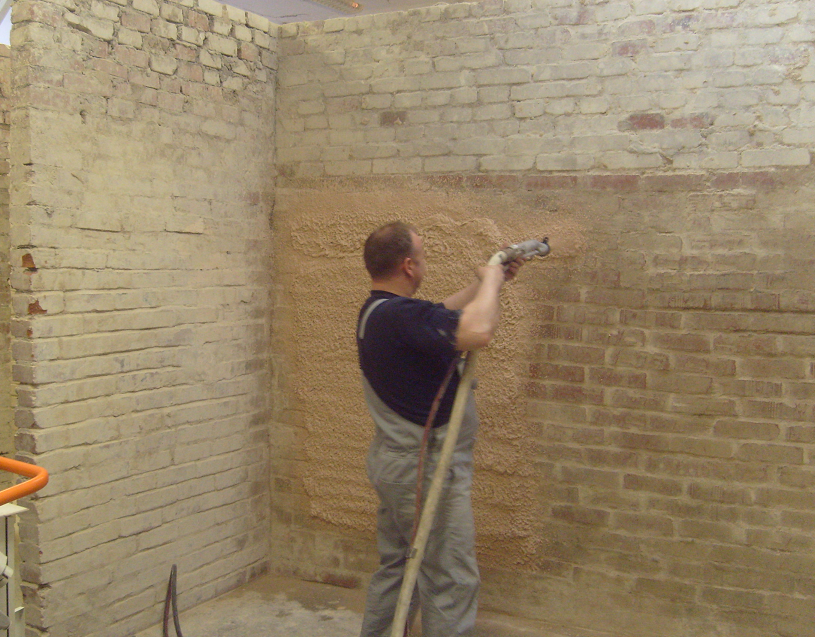 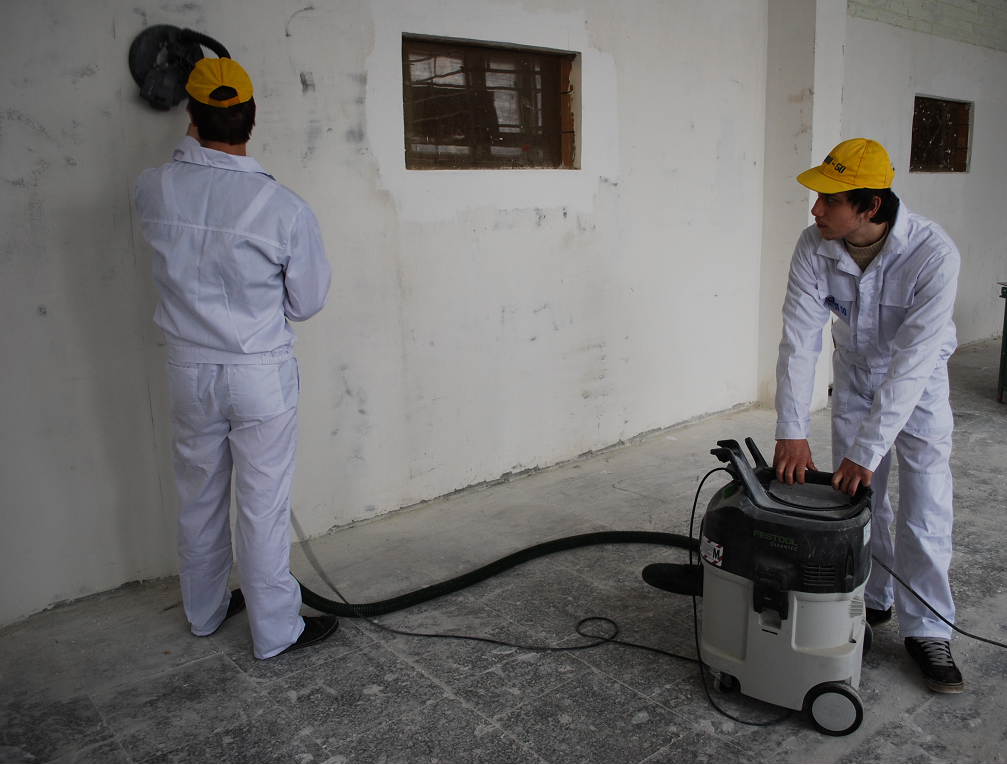 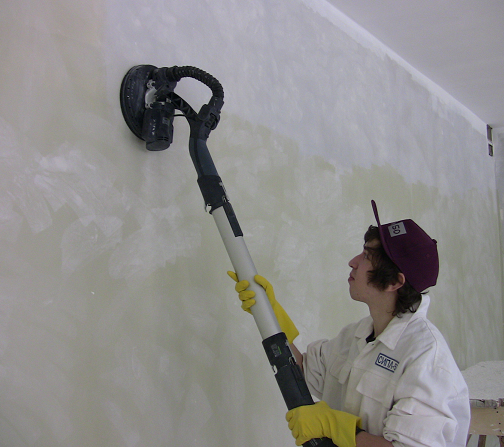 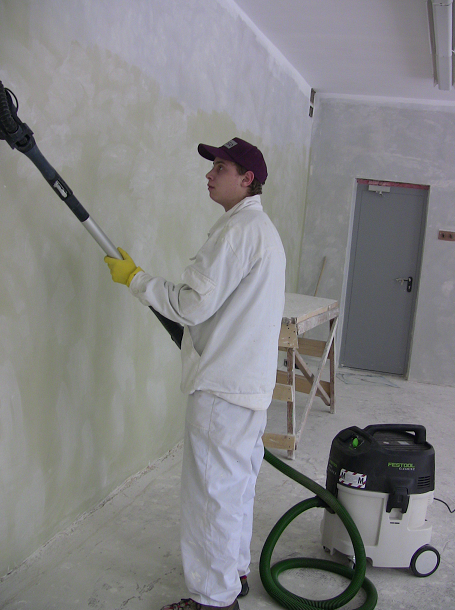 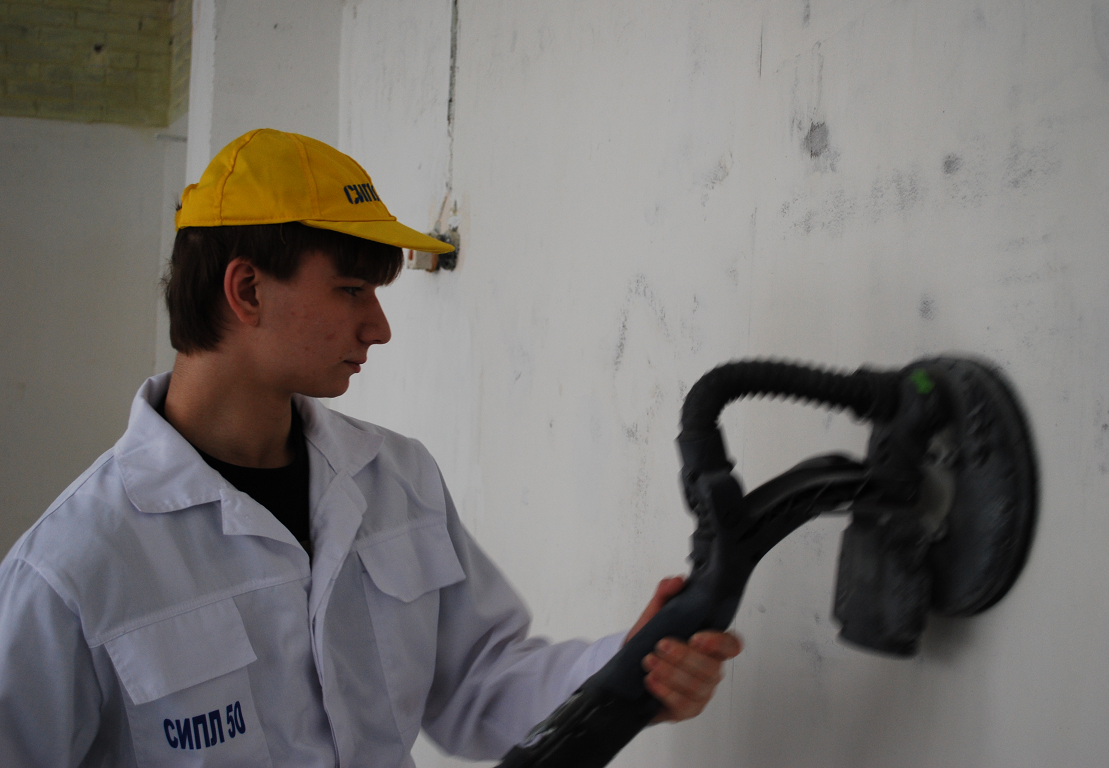 Мастер общестроительных работ
Каменщик
Мастер общестроительных работ
Печник
Мастер столярного и мебельного производства
Столяр
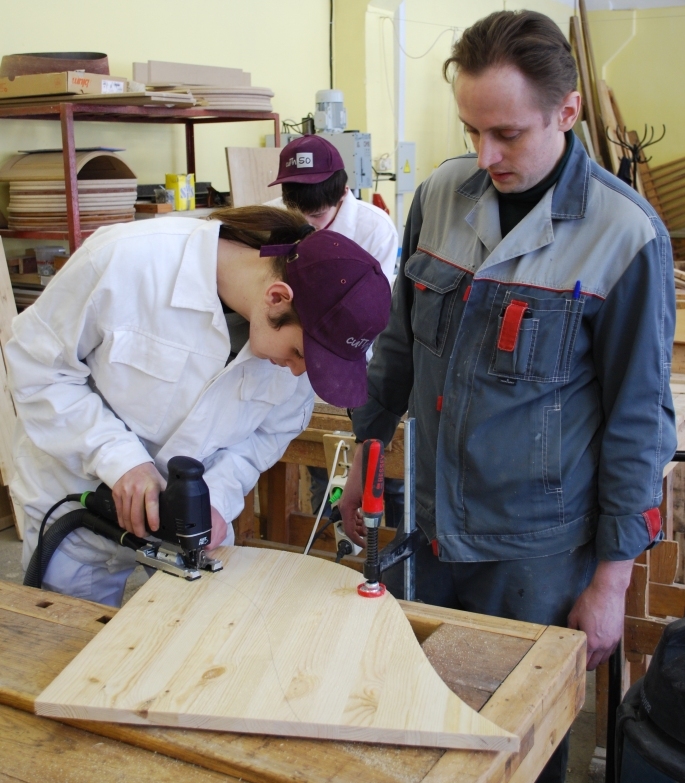 Маятниковый лобзик 
TRION PS 300

Назначение -  выпиливание криволинейных заготовок

Производитель – Германия
Мастер столярно-плотничных и паркетных работ
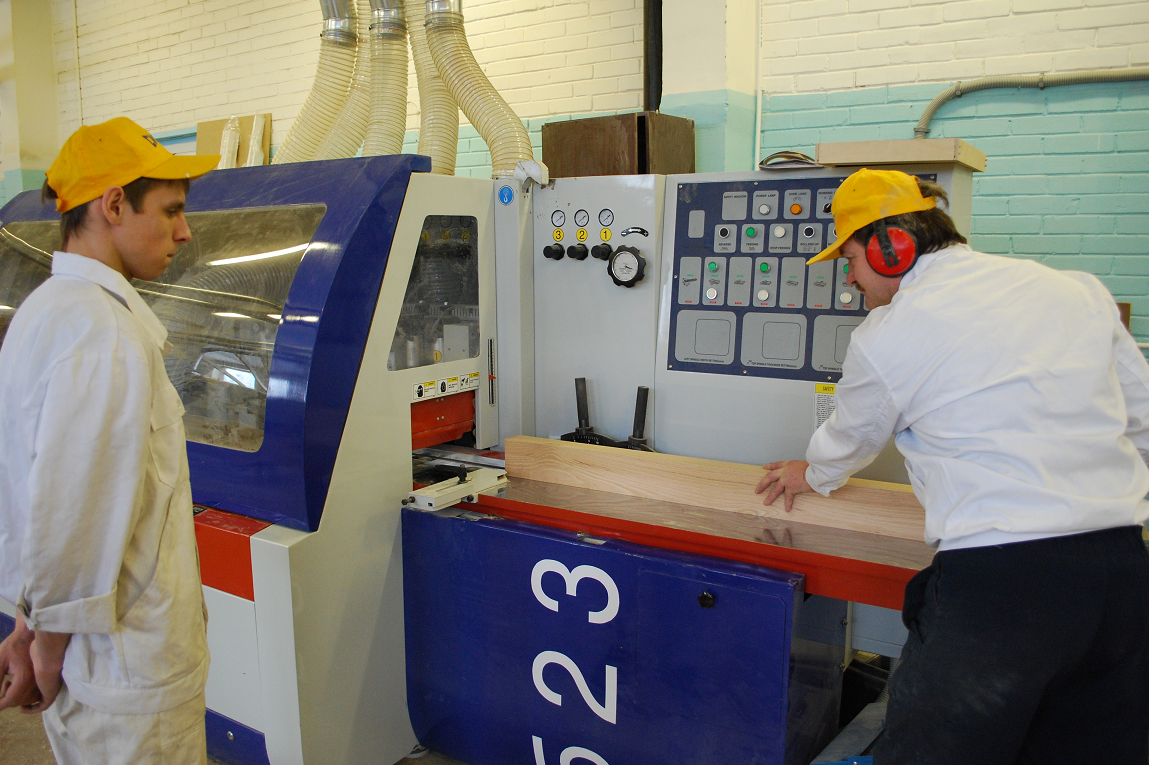 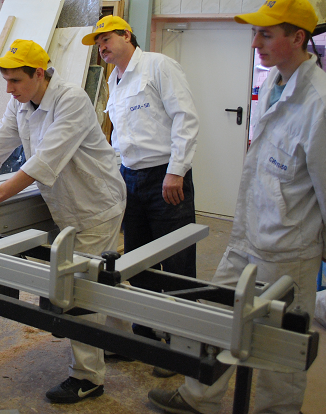 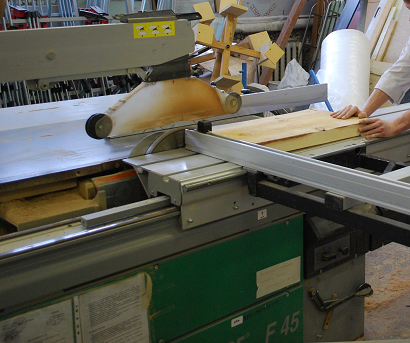 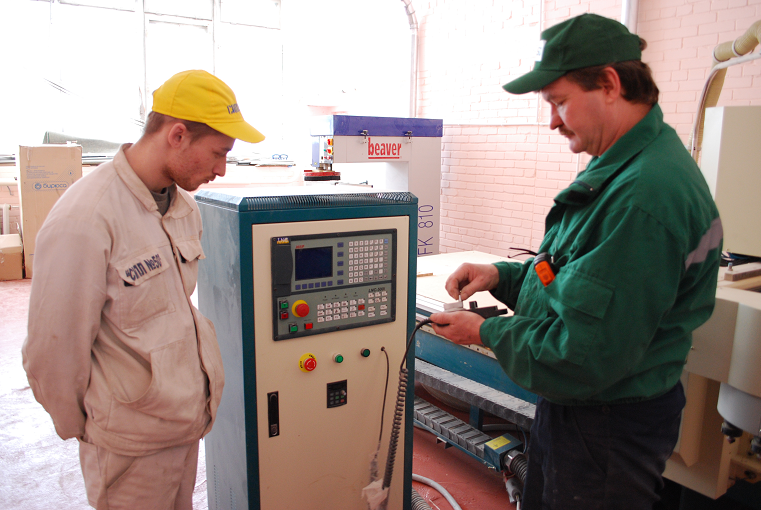 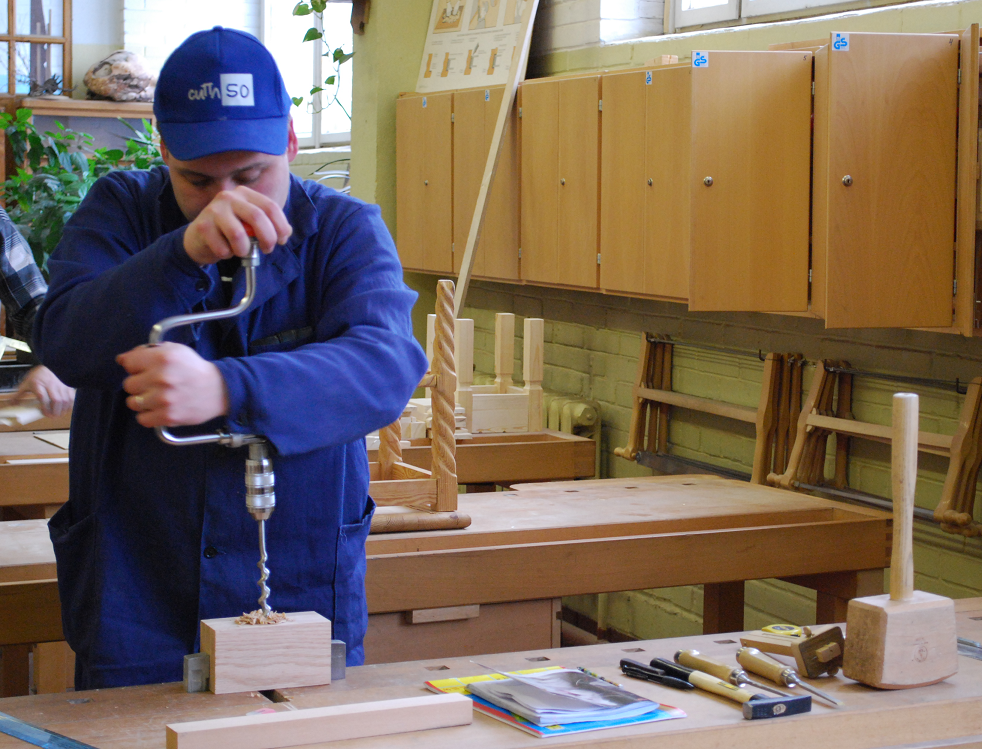 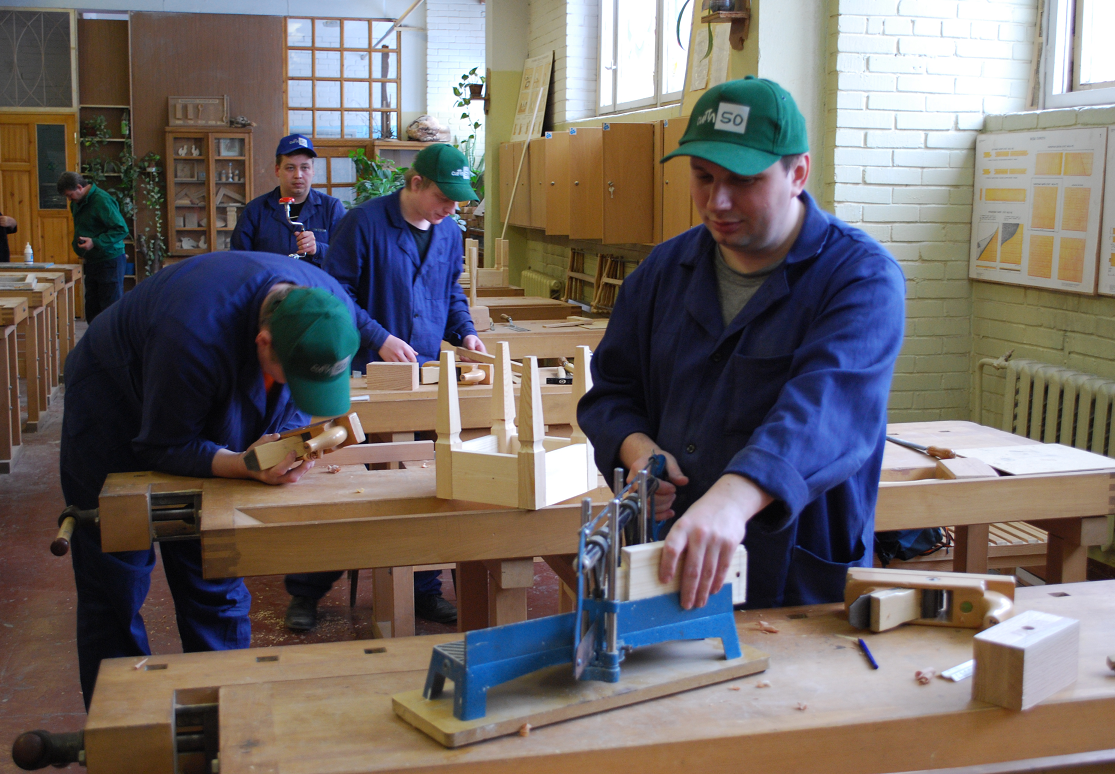 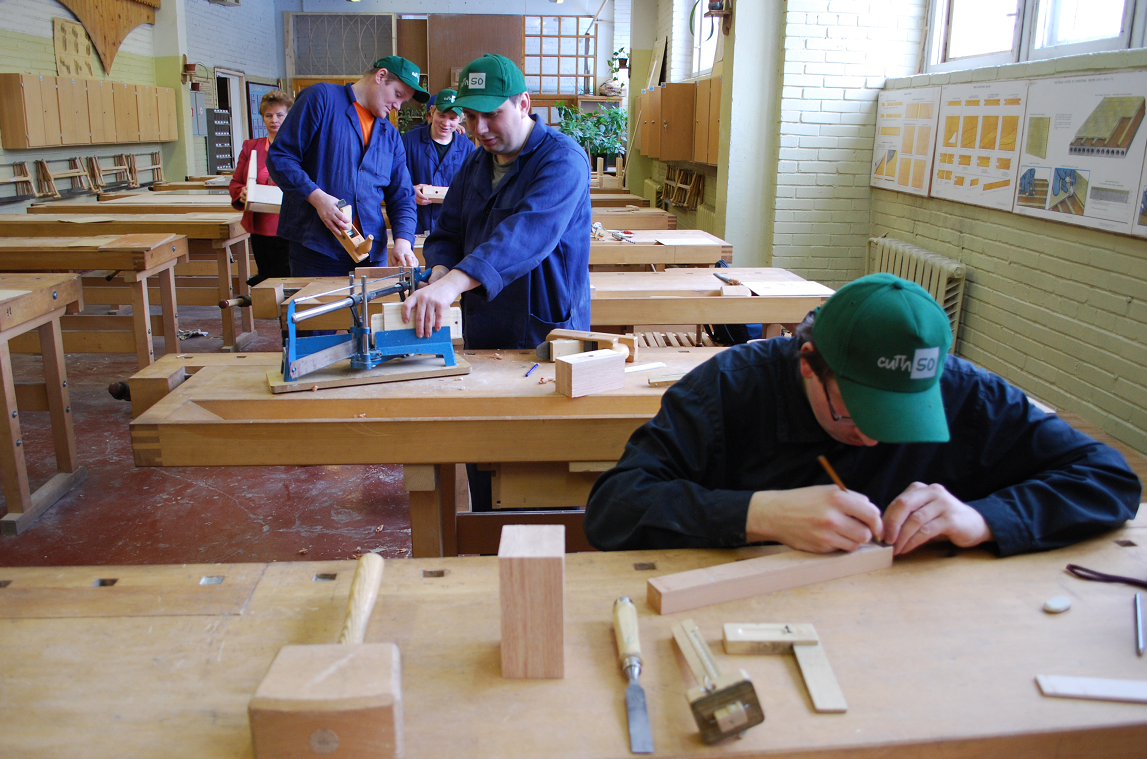 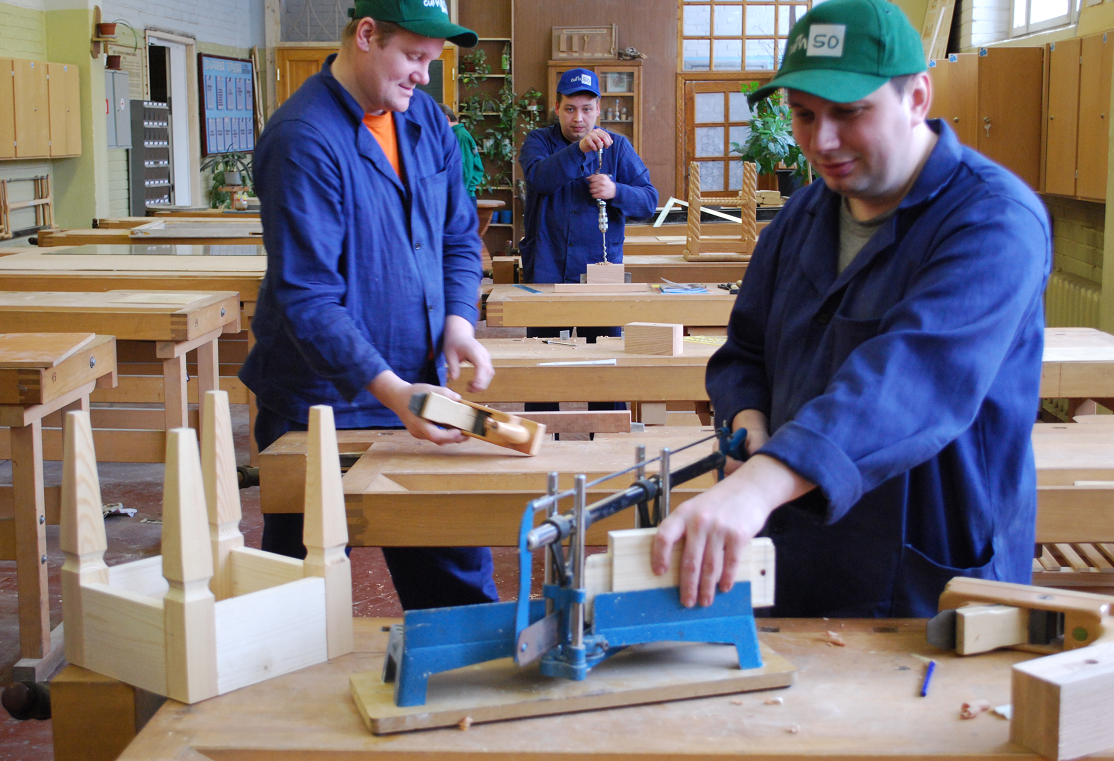 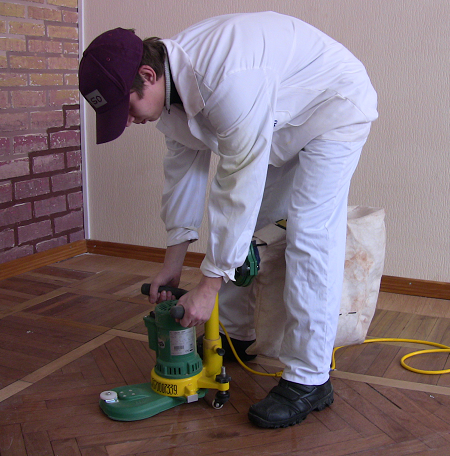 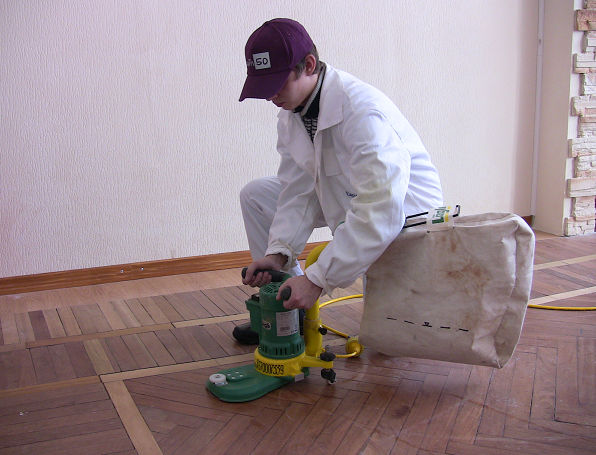 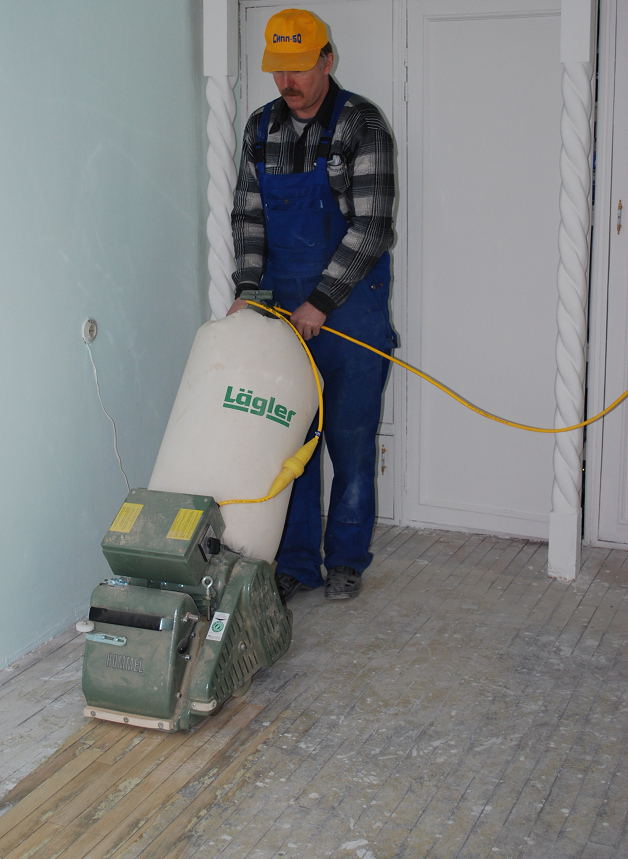 Ленточно-
циклевочная 
машина 
Lagler

Производитель - 
Германия
Многофункциональная дисковая шлифовальная машина со 
встроенным пылесборником Производитель - Германия
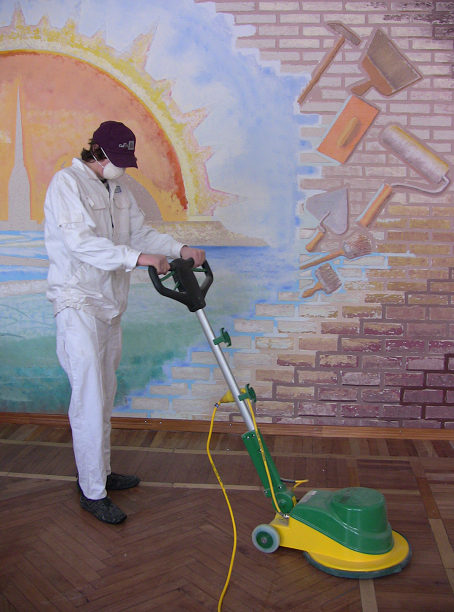 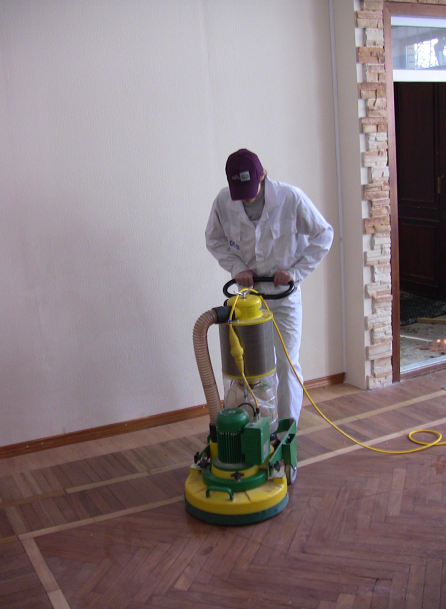 однодисковая
трёхдисковая
трёхдисковая
Сварщик  (электросварочные и газосварочные работы)
Автомеханик
Награждение победителей конкурсов профессионального мастерства в ВК «Ленэкспо»
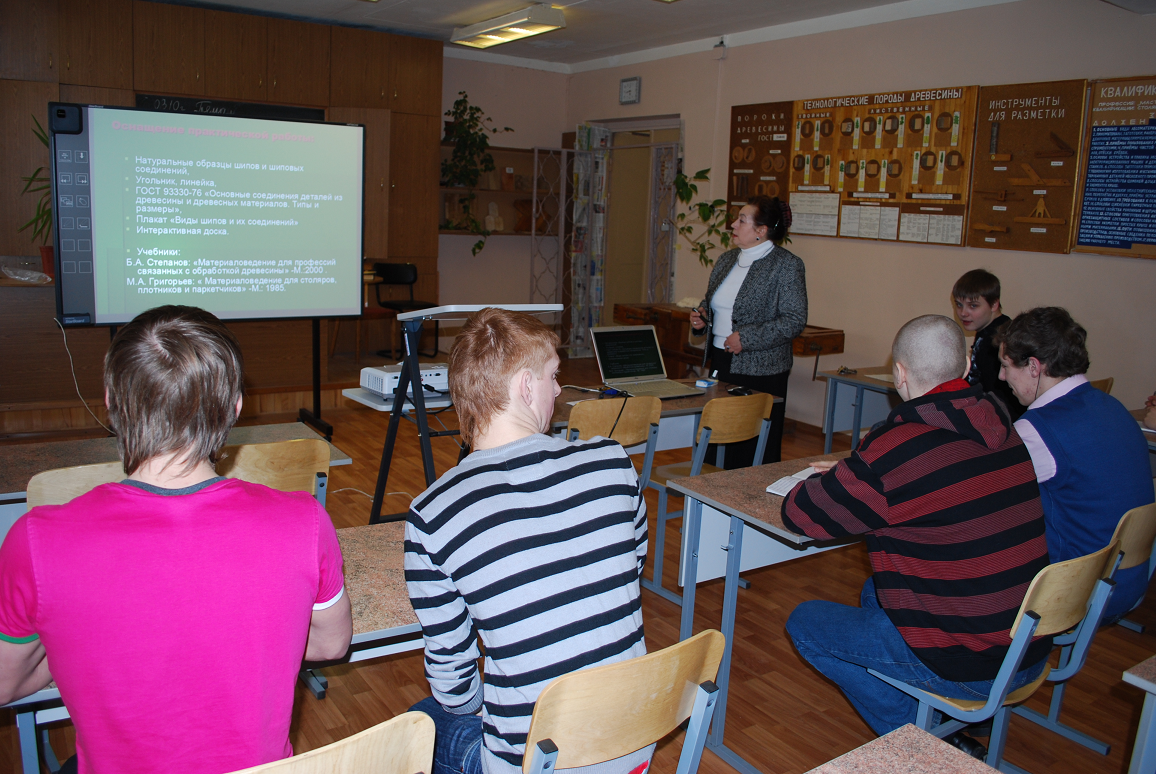 Кабинет столярно-плотничных работ
Кабинет столярно-мебельного производства
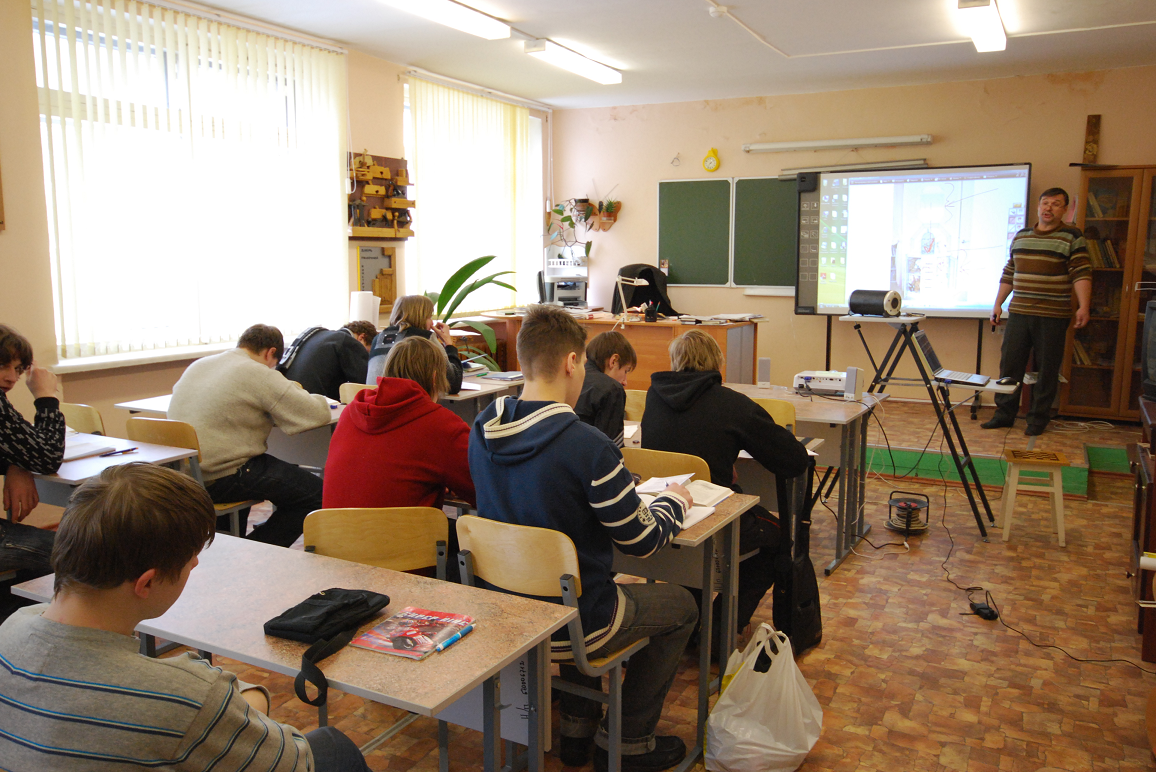 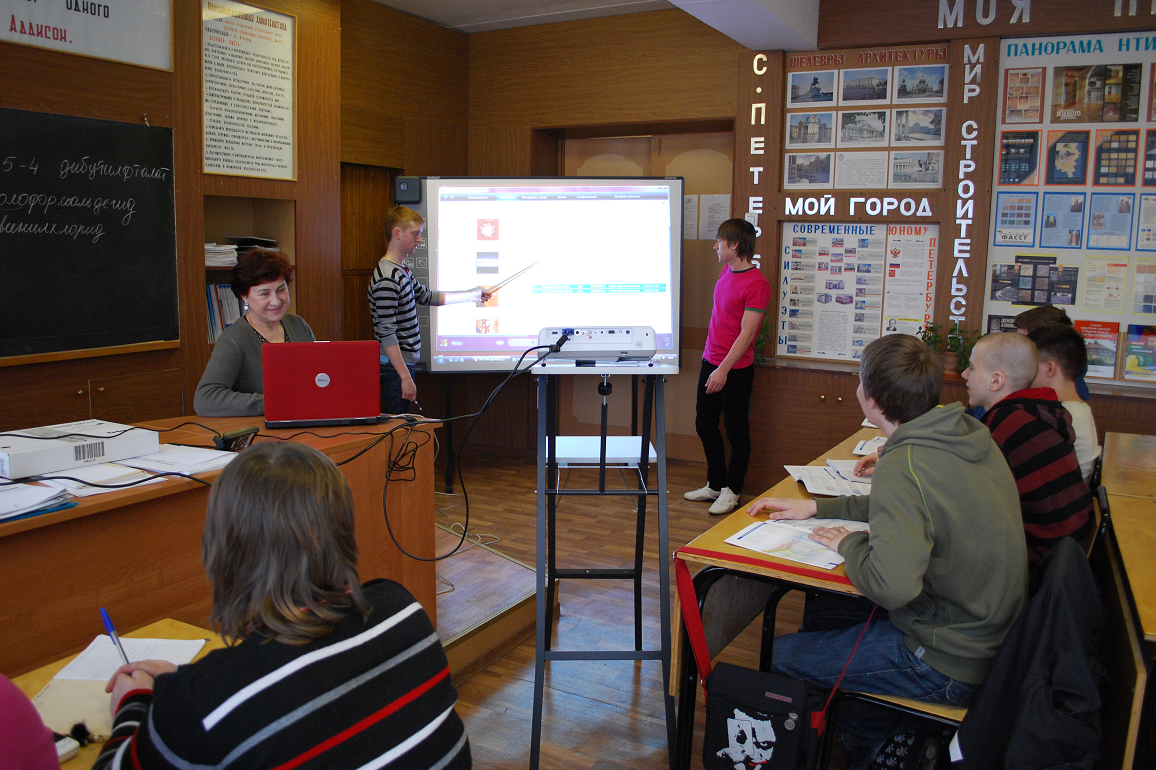 Кабинет материаловедения
Предприятия-партнеры 
 Колледжа «ПетроСтройСервис» 
на основании сетевого взаимодействия и сотрудничества
Обучающий семинар для педагогических работников строительного профиля
Мастер-класс «Использование современных отделочных строительных материалов»
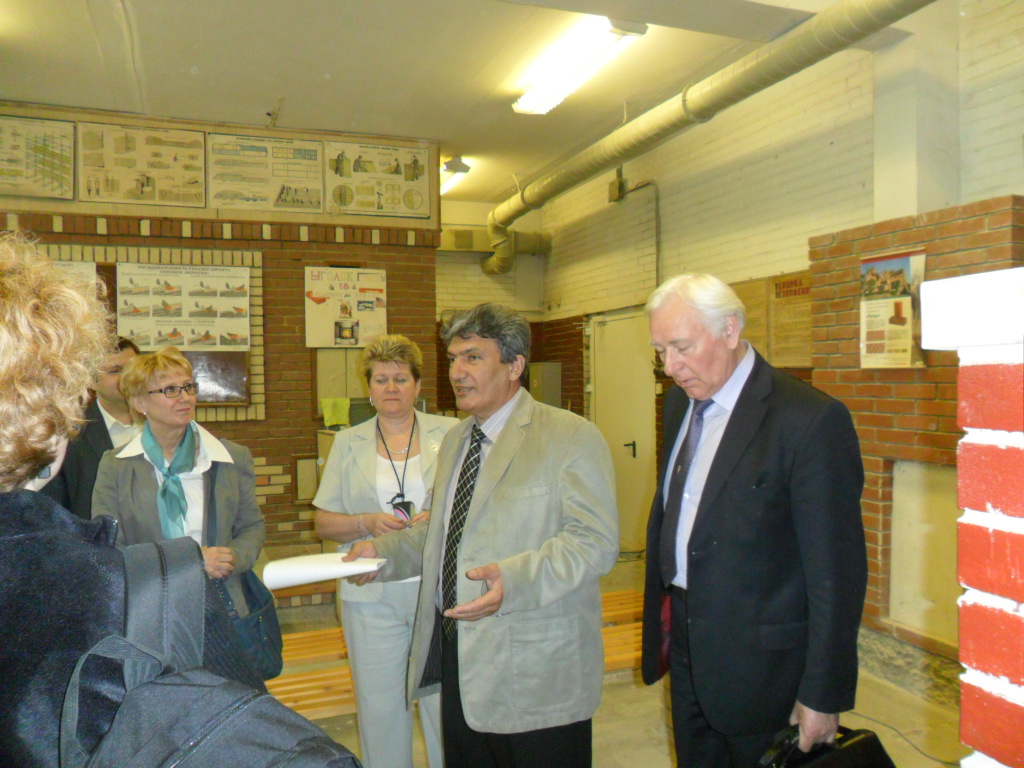 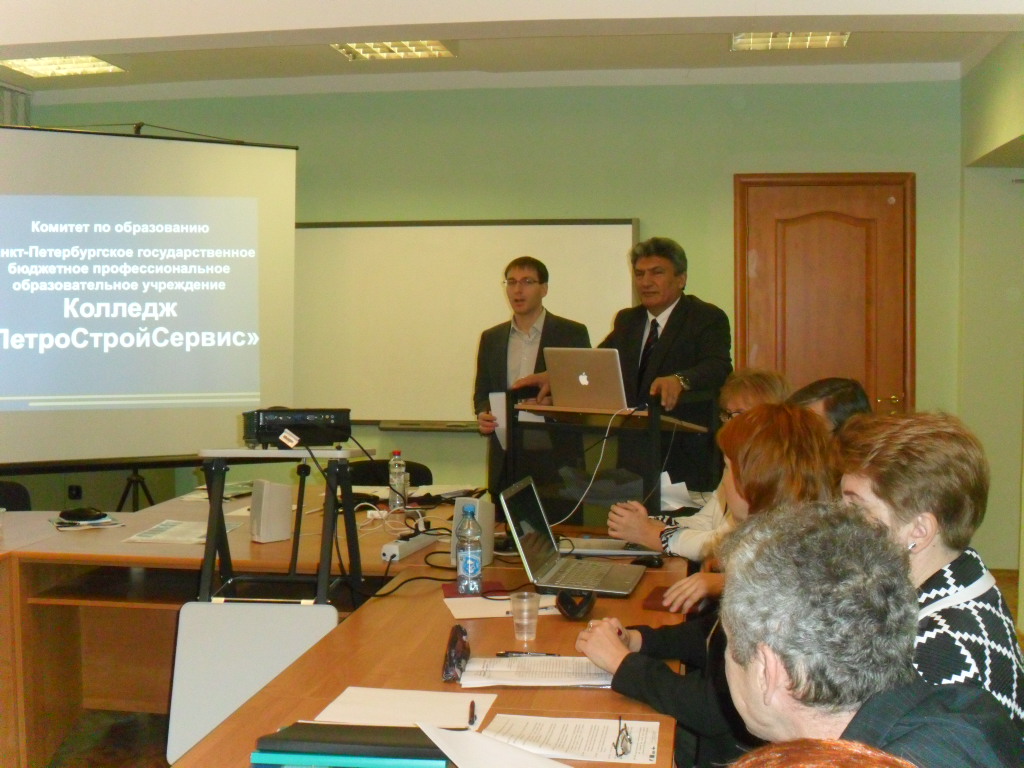 АДРЕС УЧЕБНОГО ЗАВЕДЕНИЯ:
Санкт –Петербург пр. Сизова, дом 17,
(метро Пионерская)
пр. Непокоренных, дом 13, корп.7, (метро пл. Мужества)
тел./факс 393-40-66
тел. пр. ком. 393-41-88; 534-17-49
Email:sipl50@mail.ru
http://sites.google.com/site/nposipl50/